Будь уважним
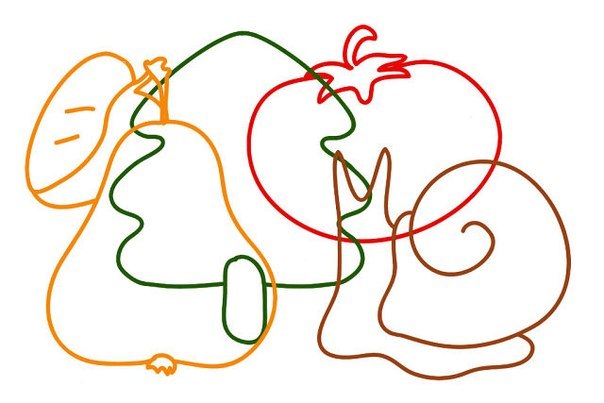 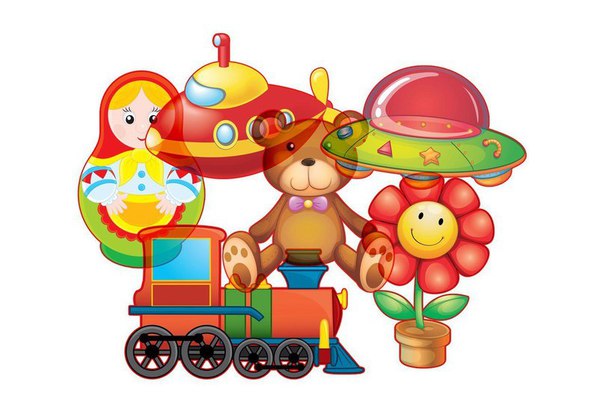 підготувала 
вчитель-дефектолог
КЗ “ДНЗ № 122 КТ” КМР
Волобоєва Т.В.
Уважно поглянь на малюнок назви всі  іграшки, які  переплутались між собою та запам’ятай їх.
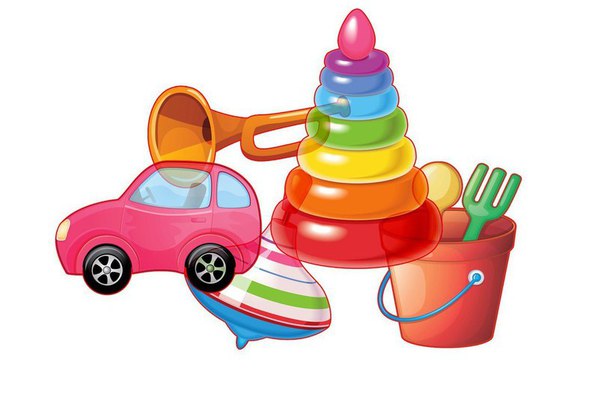 Пригадай всі іграшки, які ти побачив на попередній сторінці та прибери ті, яких не було.
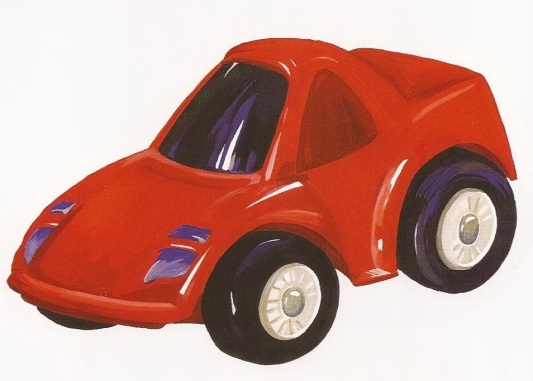 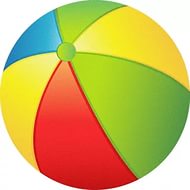 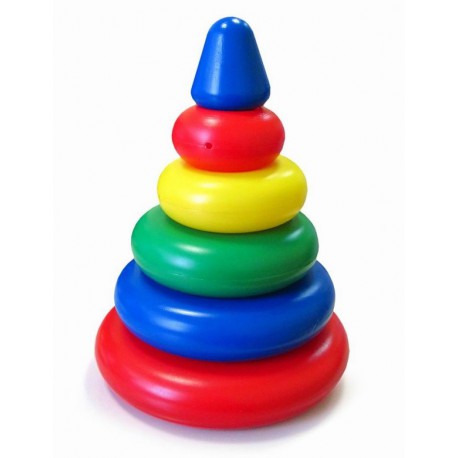 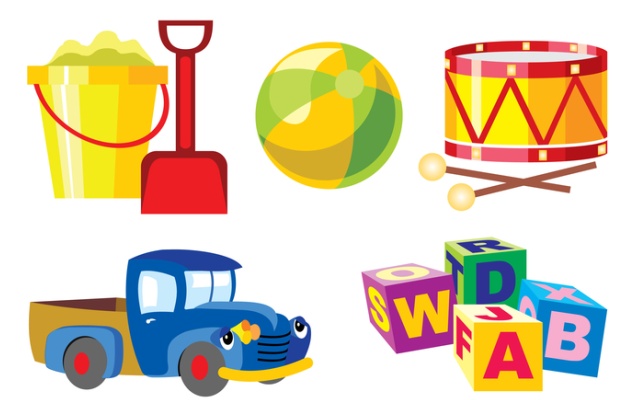 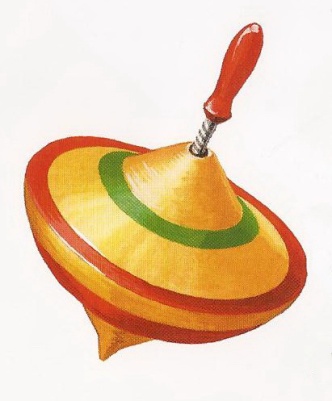 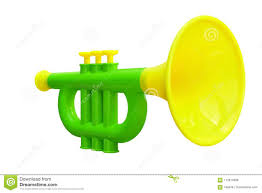 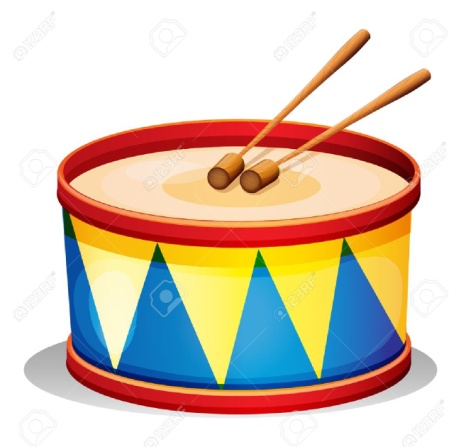 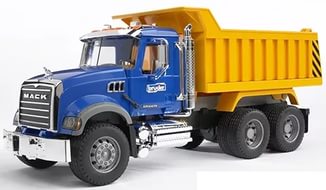 Уважно поглянь на малюнок, запам’ятай всі  іграшки, які  переплутались між собою.
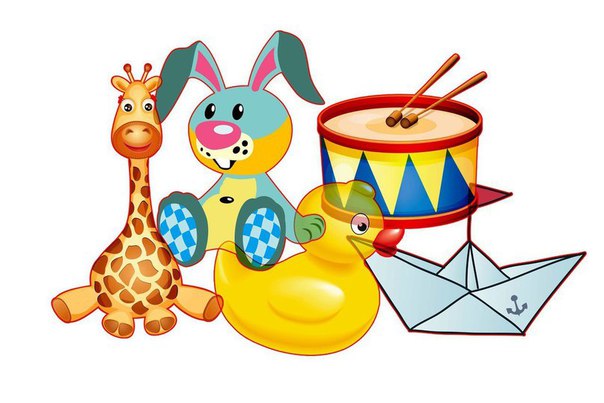 Пригадай всі іграшки, які ти побачив на попередній сторінці та прибери ті, яких не було.
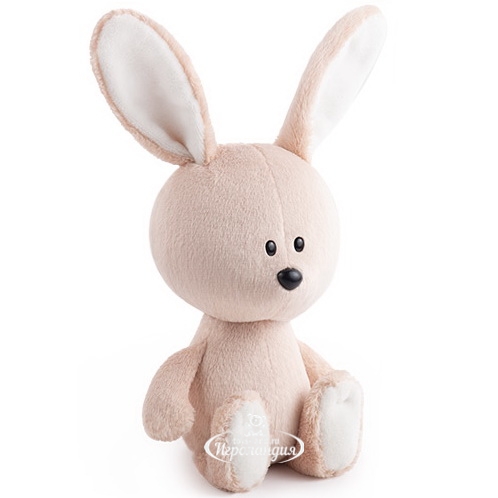 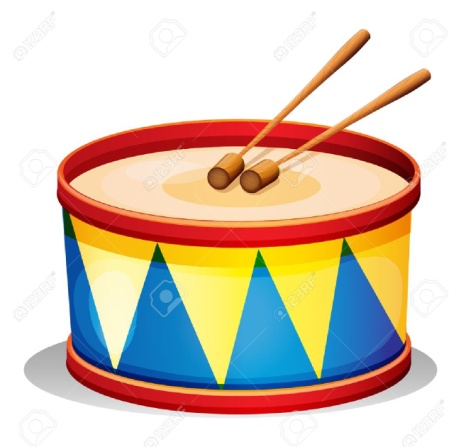 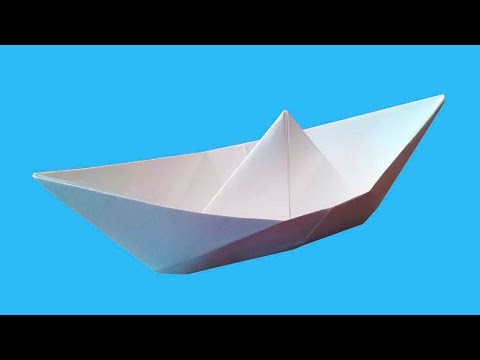 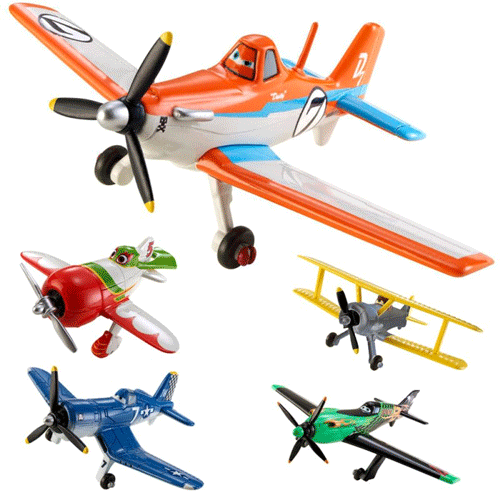 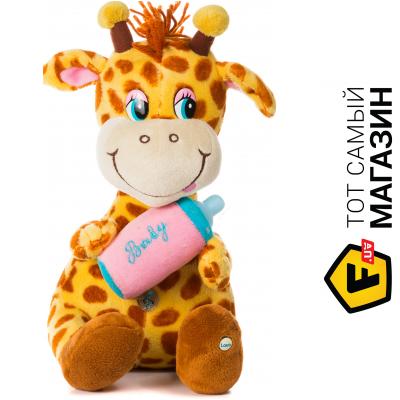 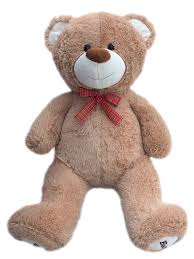 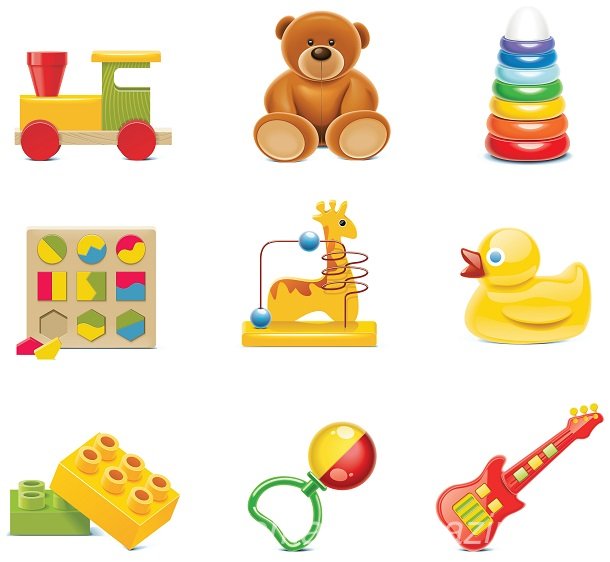 Уважно поглянь на малюнок, запам’ятай всі  іграшки, які  переплутались між собою.
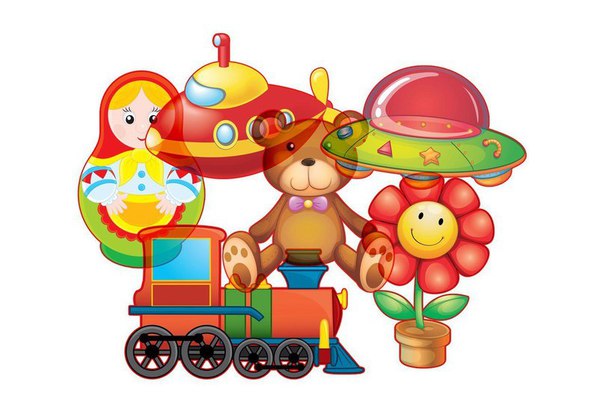 Пригадай всі іграшки, які ти побачив на попередній сторінці та прибери ті, яких не було.
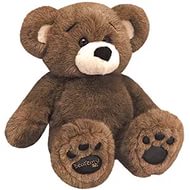 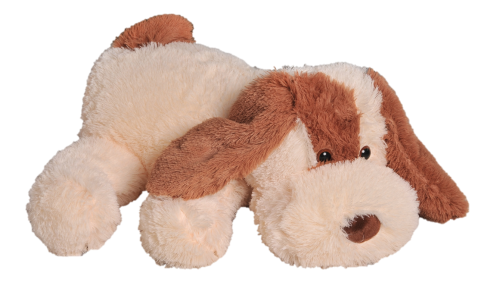 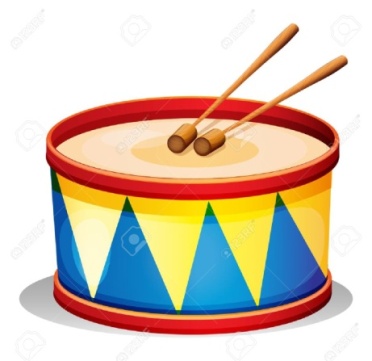 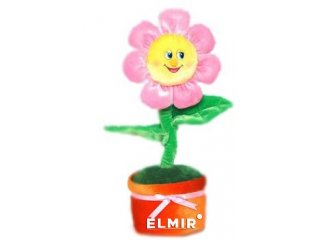 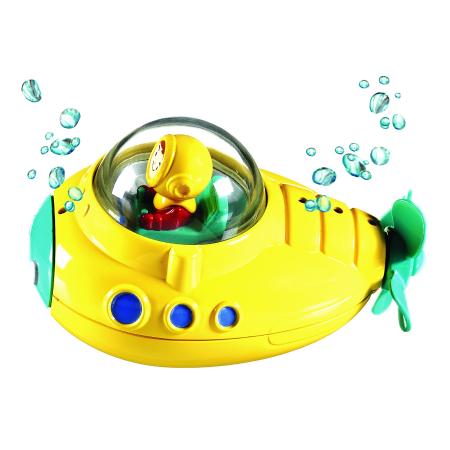 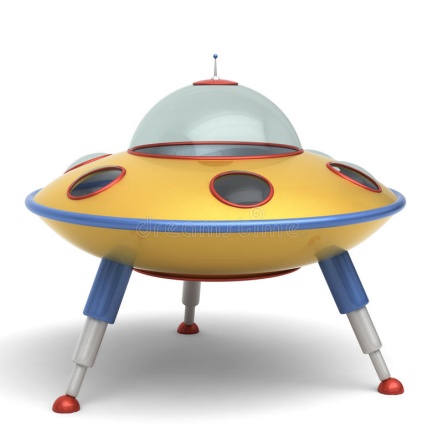 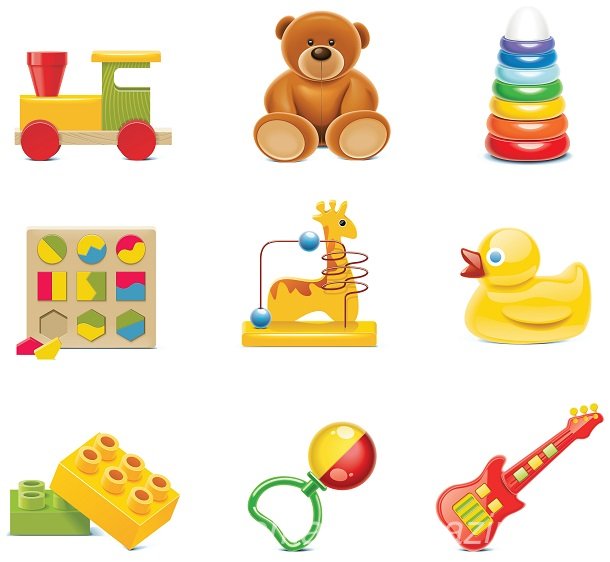 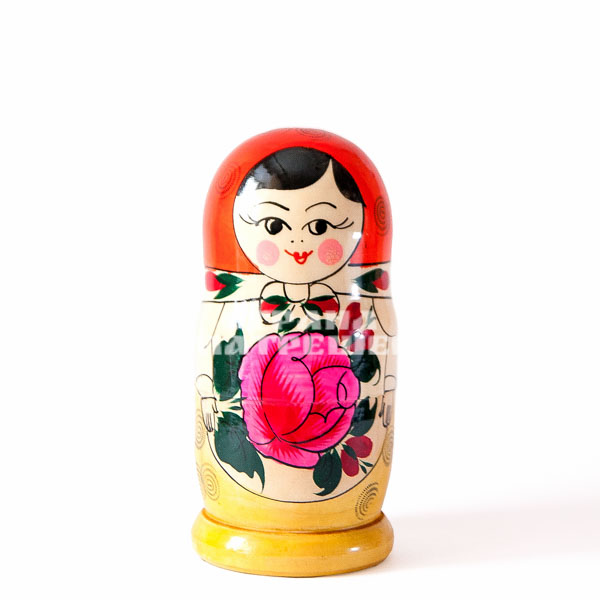 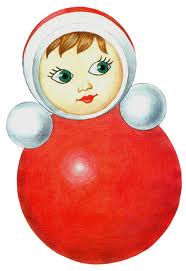 Уважно поглянь на малюнок, запам’ятай всі  предмети, які  переплутались між собою.
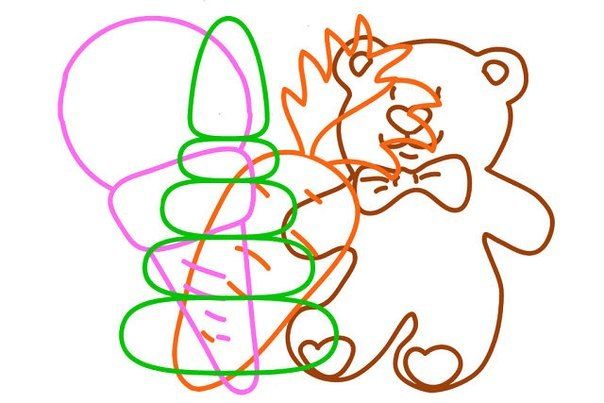 Пригадай всі предмети, які ти побачив на попередній сторінці та прибери ті, яких не було.
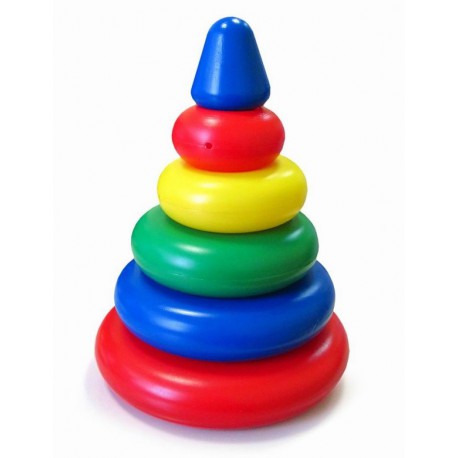 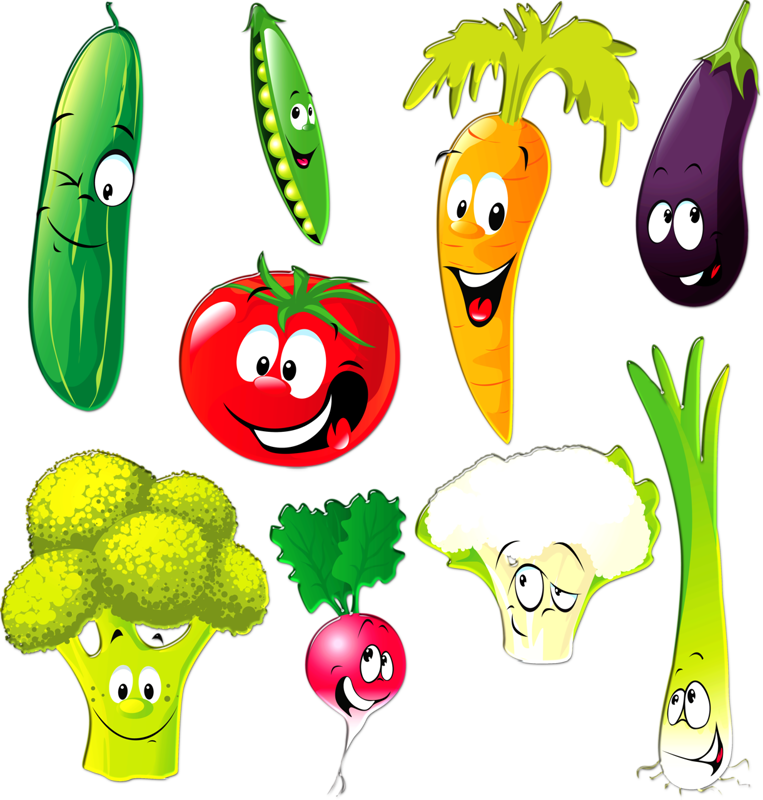 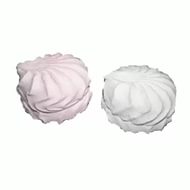 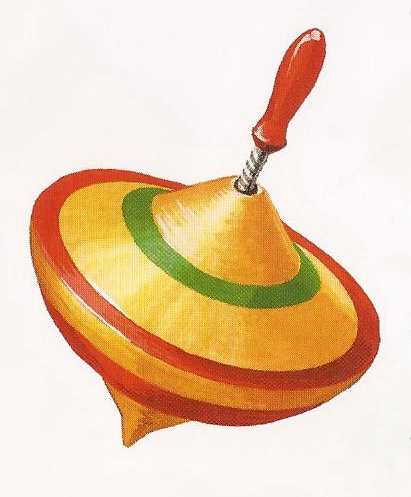 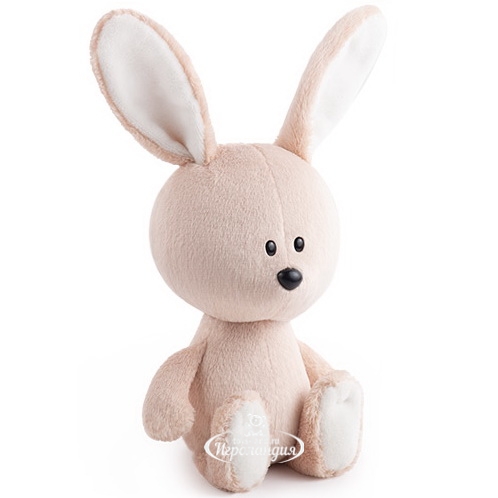 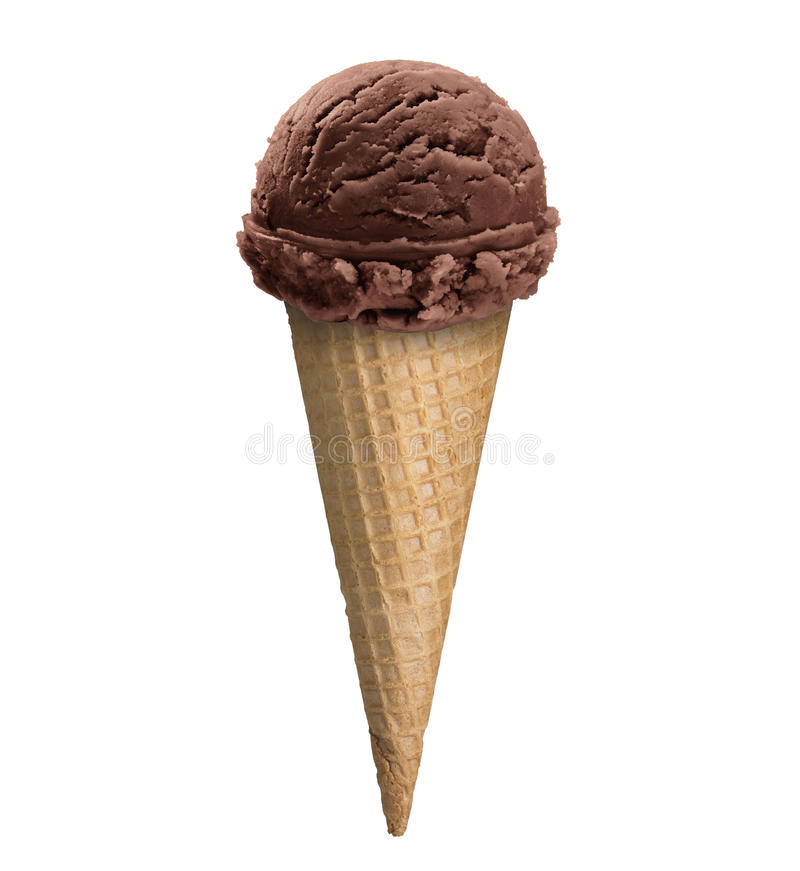 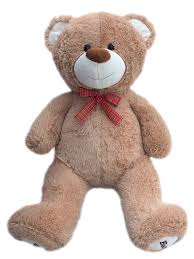 Уважно поглянь на малюнок, запам’ятай всі  предмети, які  переплутались між собою.
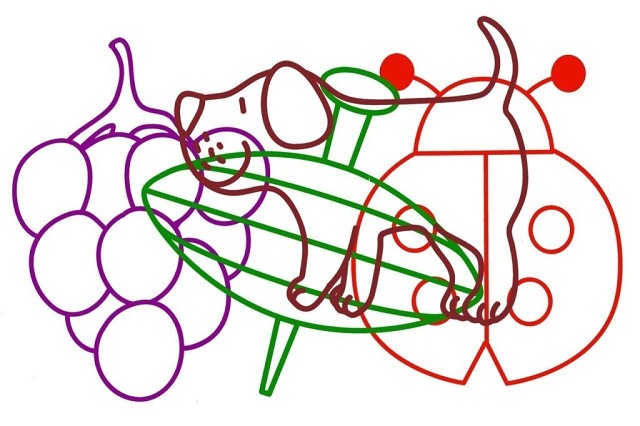 Пригадай всі предмети, які ти побачив на попередній сторінці та прибери ті, яких не було.
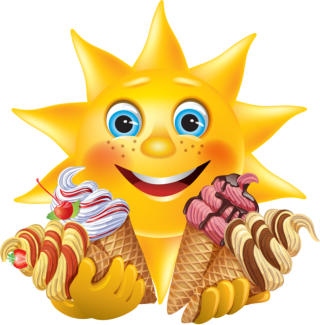 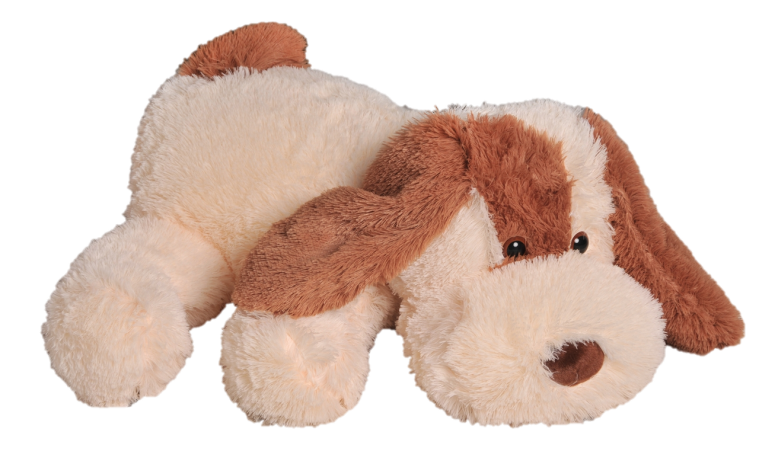 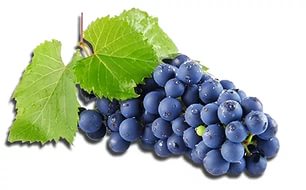 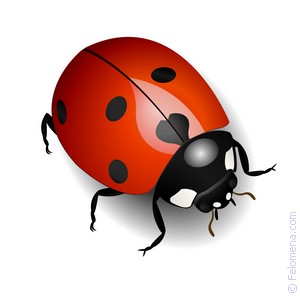 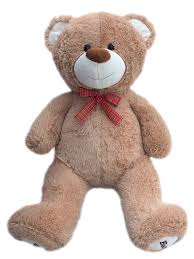 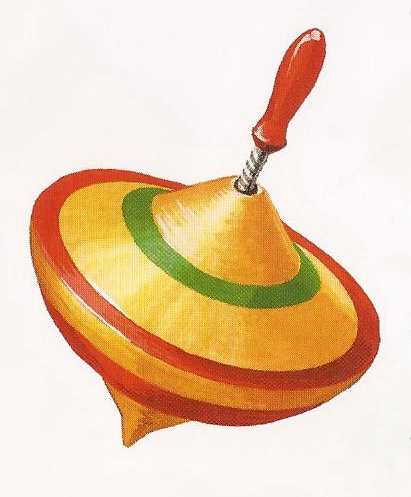 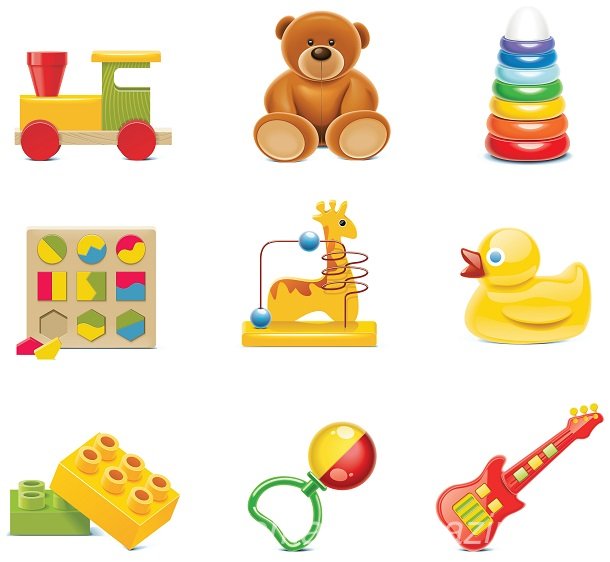 Уважно поглянь на малюнок, запам’ятай всі  предмети, які  переплутались між собою.
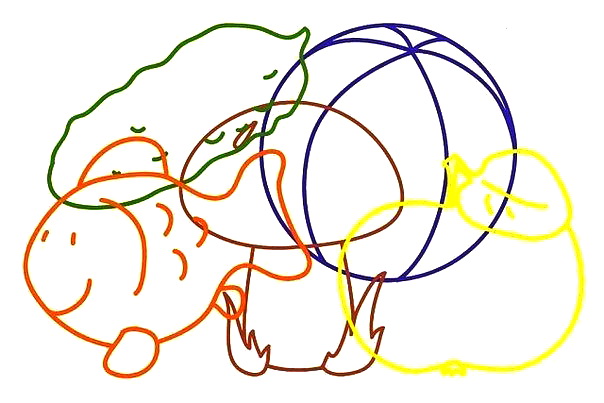 Пригадай всі предмети, які ти побачив на попередній сторінці та прибери ті, яких не було.
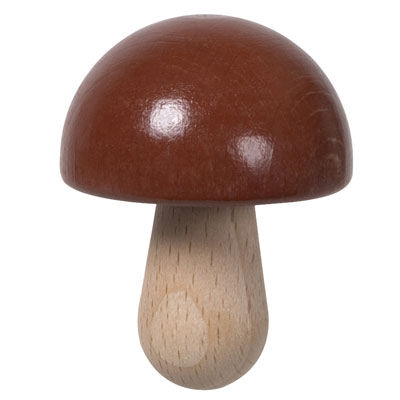 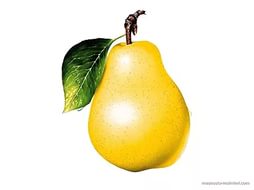 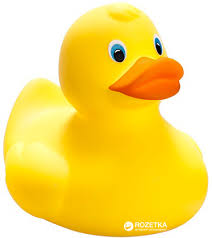 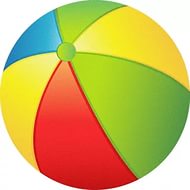 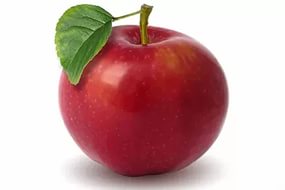 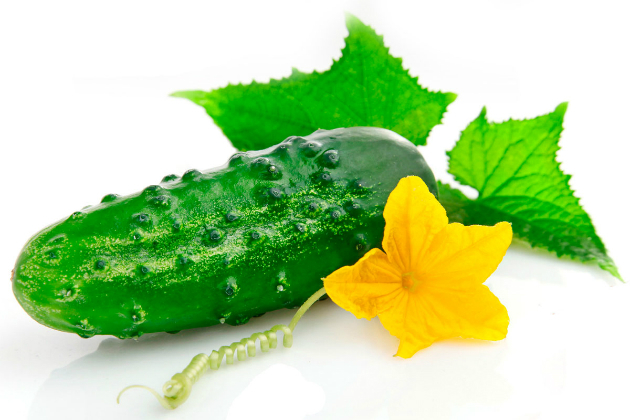 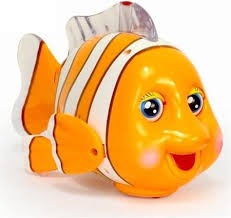 МОЛОДЕЦЬ!!!
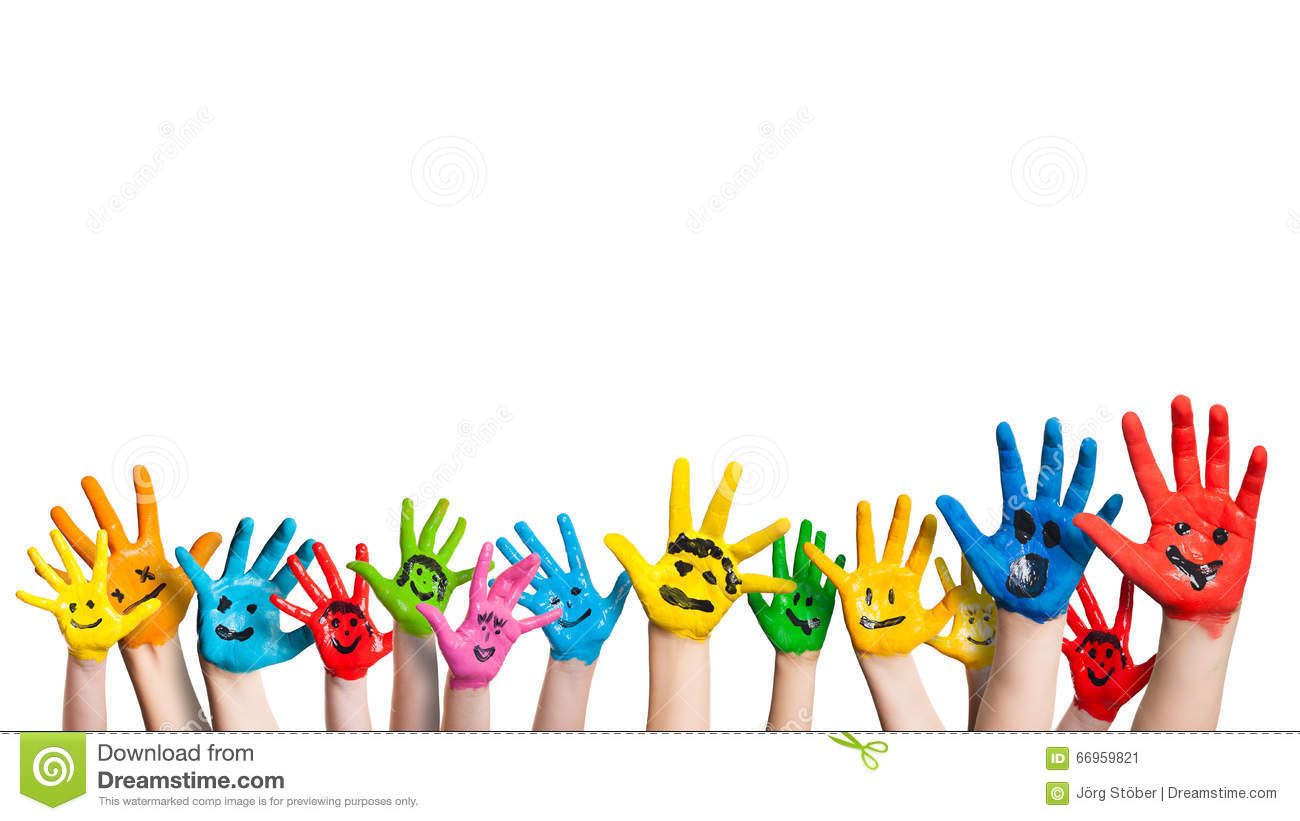